Harmonization for 20MHz Channel Access
Date: 2019-09-16
Authors:
Slide 1
Insun Jang, LG Electronics
Introduction
There have been several proposals for 20MHz channel access [1]-[4]
However, any agreements have not been reached

With this document, we consider harmonization on 20MHz channel access based on members’ opinion/discussion, thus leading to consensus
Slide 2
Insun Jang, LG Electronics
Current Status
Common Preference
Reducing complexity: Use of a single radio (RF chain, or receiver)
Two 10MHz sub-channels exist in a 20MHz channel
Fairness on two 10MHz sub-channels consisting 20MHz channel
Needs to consider trade-off between fairness and transmission opportunity of 20MHz bandwidth PPDU (i.e., performance of 20MHz transmission)

From our common view, the following channel access is not preferred
That shall use dual or more radios
This approach will be excluded in following slides
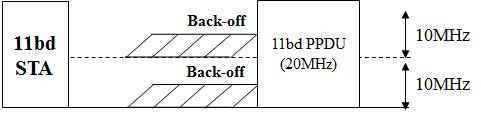 Slide 3
Insun Jang, LG Electronics
Details for Common Preference
From “Use of a single radio” and “Two 10MHz sub-channels in a 20MHz channel”, we can draw a conclusion that preamble detection (PD) sensing is used in at least one 10MHz sub-channel
It means an 11bd STA is capable of setting NAV in at least one 10MHz sub-channel
From “Fairness on two 10MHz sub-channels”, we can draw a conclusion that two 10MHz sub-channels use the same sensing interval and the same sensitivity level
Same sensing interval would be AIFS (from existing 10MHz sub-channel access)
Same sensitivity level would be -85dBm or lower (TBD) (from Motion #6 [6])
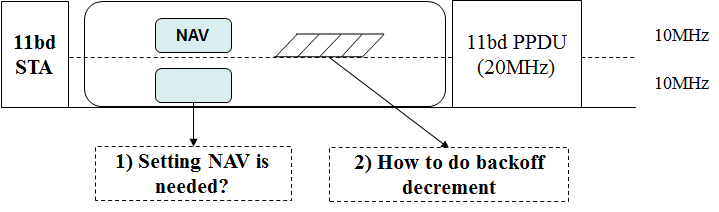 Discussion
Points
Slide 4
Insun Jang, LG Electronics
Considerations on Discussion Points
Basically, both of fairness and performance of 20MHz are important factors in 20MHz channel access

Too many weight to one factor rather would deteriorate another factor
For example, too many weight to the fairness rather decrease the performance of 20MHz transmission

In other words, the balance between fairness and performance of 20MHz transmission is also important
Slide 5
Insun Jang, LG Electronics
NAV Setting for Two 10MHz Sub-Channels
Option 1: NAV setting only for one 10MHz sub-channel
It would provide fairness equally for one 10MHz sub-channel
Like legacy Wi-Fi system using wide bandwidth, one 10MHz sub-channel (where NAV is not set) uses guard interval (GI) detection [5] or energy detection (ED)
Basically, ED/GI sensitivity level is +20/+10dBm higher than PD sensitivity level
If -85dBm or lower set to them can provide fairness properly to STAs over the channel at the expense of 20MHz transmission
Option 2: NAV setting for both of 10MHz sub-channels
It would provide fairness equally for two 10MHz sub-channels
However, it cannot ensure that NAV setting for both is always possible
Assuming two 10MHz sub-channels are A and B, during decoding NAV of PPDU in channel A, NAV of another PPDU incoming on channel B cannot be decoded, i.e., cannot set NAV
We prefer Option 1: Because Option 1 can provide the proper fairness by relaxing the sensitivity threshold and sensing interval, and can have a simple implementation while Option 2 has the concern that the case two NAVs cannot be set can occur
Slide 6
Insun Jang, LG Electronics
How to Do Back-off Decrement
Option 1: Based on the channel state of one 10MHz sub-channel
It follows the backoff procedure of Legacy Wi-Fi system, but AIFS is used instead of PIFS
Backoff counter decreases depending on the channel state of one 10MHz sub-channel
When the back-off counter becomes zero and another 10MHz sub-channel was idle during AIFS interval immediately preceding the start of the TXOP with -85dBm or lower receive sensitivity threshold, 20MHz PPDU is transmitted using two 10MHz sub-channels
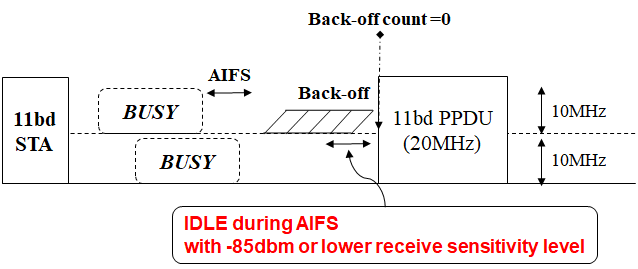 Slide 7
Insun Jang, LG Electronics
How to Do Back-off Decrement (Cont’d)
Option 2: Based on the channel state of two 10MHz sub-channels
It modifies Option 1 with the consideration of additional channel state
Backoff counter decreases depending on the channel state of two 10MHz sub-channels
Specific Procedure is needed to be defined
When the back-off count becomes zero, 20MHz PPDU is transmitted using two 10MHz sub-channels
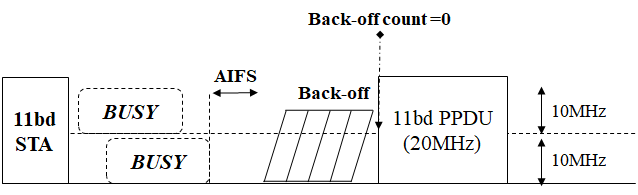 Slide 8
Insun Jang, LG Electronics
Discussion onHow to Do Back-off Decrement
Option 1 can balance the fairness and the performance of 20MHz transmission properly
Provides fairness equally for 10MHz sub-channel performing back-off
Provides fairness properly for 10MHz sub-channel not performing back-off
Uses AIFS in non-backoff channel with -85dBm or receive sensitivity level
If the channel is BUSY during AIFS, 11bd STA re-starts back-off, which can give an opportunity to access the channel more to 10MHz l1p/11bd STAs
Option 2 can provide better fairness than Option 1 for 10MHz 11p/11bd STAs
However, it occurs too long channel access delay, which rather decreases the performance of 20MHz transmission

We prefer Option 1 for balancing the fairness and the performance of 20MHz transmission
Slide 9
Insun Jang, LG Electronics
Opportunistic 10MHz Transmission
We don’t have strong opinion on opportunistic 10MHz transmission (i.e., 10MHz fallback)

Some concerns should be considered, e.g.,
Adjacent Channel Interference (ACI)
Mismatch between upper layer’s indication (i.e., 20MHz transmission) and decisions in 11bd

If some concerns are still unresolved, then it would be better not to permit opportunistic 10MHz transmission
Slide 10
Insun Jang, LG Electronics
How to Set two 10MHz sub-channels
As in [1], an 11bd STA can set two 10MHz sub-channels upon request from upper layer
According to 11p and IEEE 1609, operating channels for channel switching and data transmission are indicated from upper layer using the channel information (e.g., Channel identifier as a parameter which includes Country String, Operating class, Channel Number)

However, we haven’t determined a specific channel access including the role of two 10MHz sub-channels
We would determine how to set two 10MHz sub-channels after resolving the channel access method
Slide 11
Insun Jang, LG Electronics
Summary
We considered harmonization on 20MHz channel access based on members’ opinion/discussion, thus leading to consensus

Specifically, we divided into two points, i.e., Common preference and Discussion point

For discussion point, we considered 1) NAV setting for two 10MHz sub-channels and 2) how to do back-off decrement
Slide 12
Insun Jang, LG Electronics
SP #1
Do you agree to add the following text into 11bd SFD?
A 20MHz channel includes two 10MHz sub-channels
11bd STA operating in the 20MHz channel shall be capable of setting NAV in at least one 10MHz sub-channel
Two 10MHz sub-channels shall use the same sensing interval and the same receive sensitivity level, i.e.,
Sensing interval is AIFS[AC] where AC is the access category for the frame to be transmitted
Receive sensitivity level is -85dBm or lower

Y/N/A
Slide 13
Insun Jang, LG Electronics
SP #2
Do you agree to add the following text into 11bd SFD?
11bd STA operating in the 20MHz channel shall contend for only one 10MHz sub-channel
Note that it means that the STA shall maintain and decrement the backoff counter depending on the channel state of only one 10MHz sub-channel and shall be capable of setting NAV in only one 10MHz sub-channel





Y/N/A
Slide 14
Insun Jang, LG Electronics
SP #3
Do you agree to add the following text into 11bd SFD?
To transmit 20MHz bandwidth PPDU, an 11bd STA shall perform  the following action,
When the backoff counter of one 10MHz sub-channel becomes zero and another 10MHz sub-channel was idle during AIFS[AC] interval immediately preceding the start of the TXOP with -85dBm or lower receive sensitivity threshold, 20MHz PPDU is transmitted using two 10MHz sub-channels
AC is the access category for the frame to be transmitted



Y/N/A
Slide 15
Insun Jang, LG Electronics
References
[1] 802.11-19/1103r0, 20MHz Channel Access in 11 bd: Follow-up
[2] 802.11-19/1156r0, 20MHz channel usage options
[3] 802.11-19/1105r0, Study on 20MHz Channel Access Schemes
[4] 802.11-19/1076r0, medium access with 20MHz BW
[5] 802.11-10/0744r1, Improved CCA for 80 and 160 MHz BSSs
[6] 802.11-19/0514r6, Motion Booklet for IEEE 802.11 TGbd
Slide 16
Insun Jang, LG Electronics